Jongeren hebben ons hart nodig

“Wil jij ons leren hoe we moeten leven?”
“Wil jij ons van Jezus vertellen?”
“Over tien jaar, heb jij dan het verschil gemaakt?”

Hoe maak jij het verschil?

Interactiedienst over rolmodellen

Zondag 19 mei, 19u 

Inspireer en raak geïnspireerd
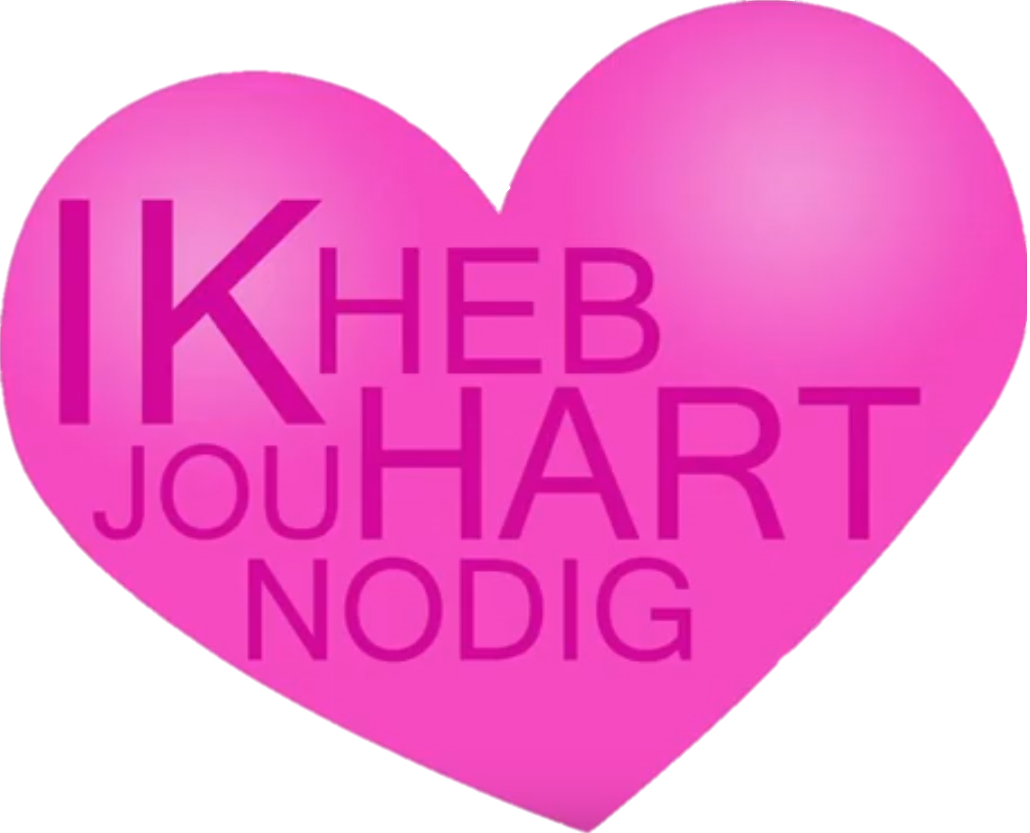 Verbinding en kwetsbaarheid
Christenen als vriendelijke mensen
Het gezin als leerschool
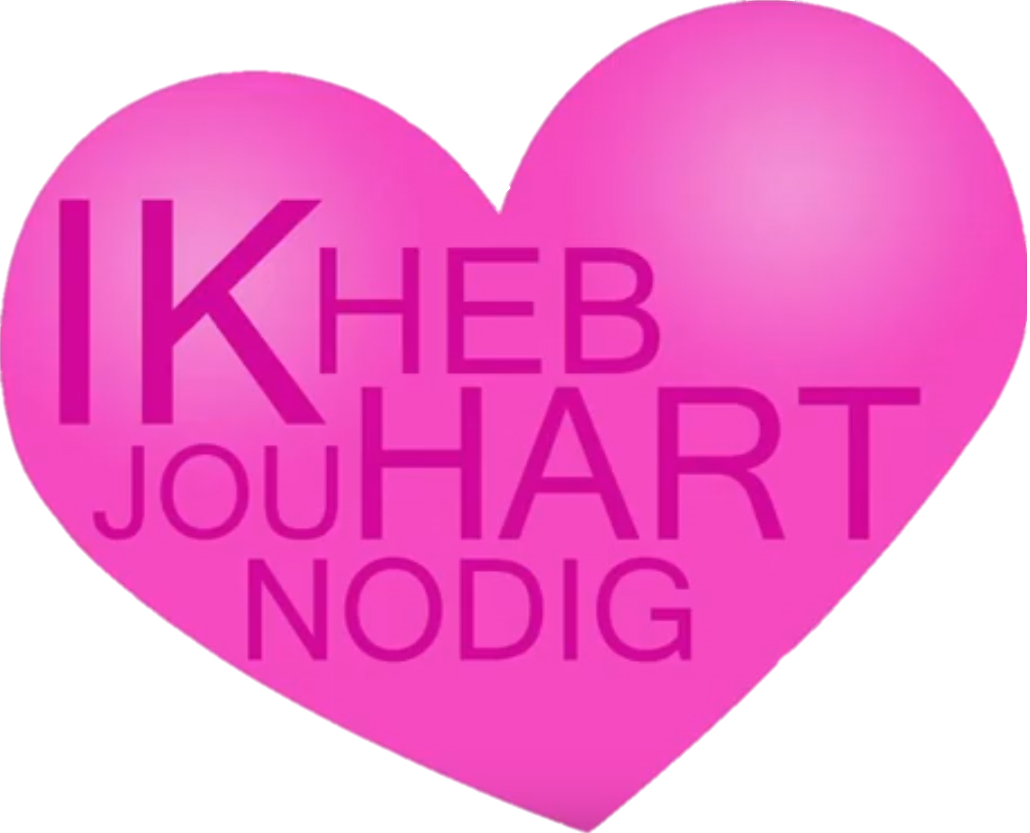 https://padlet.com/gbveldhuizen/wens